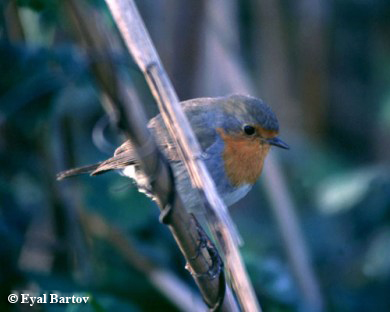 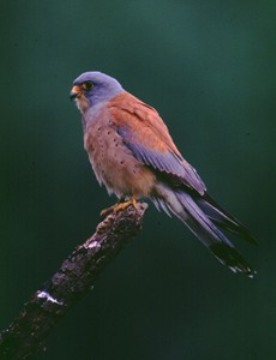 אדום חזה  Adom hazze     Robin
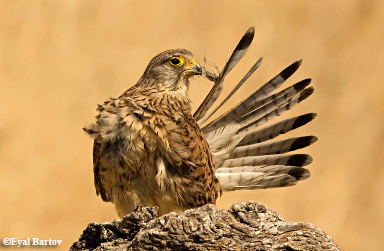 בז אדום  Bazz Adom Lesser Kestrel
בז מצוי  Bazz matzuy    Kestrel
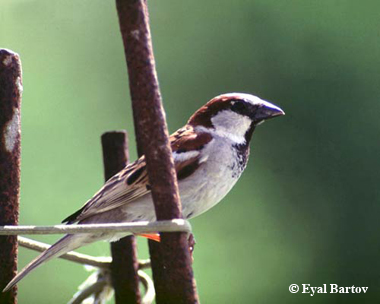 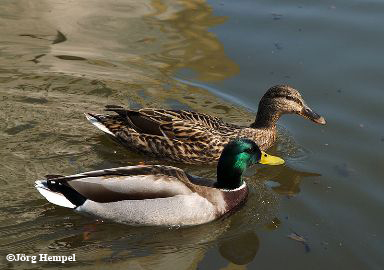 ברכיה  Bercheya   Mallard
דרור הבית  Dror Habyet House Sparrow
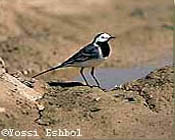 נחליאלי לבן Nachleely lavvan White Wagtail
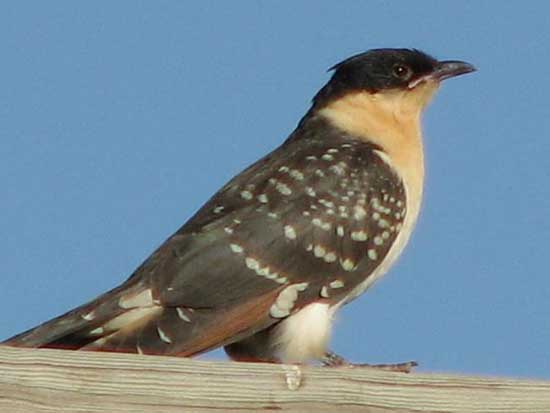 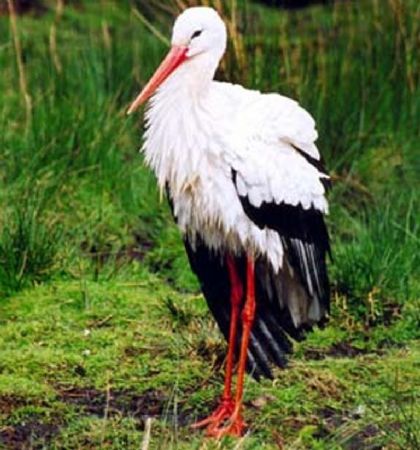 קוקיה Kookeya Cuculidae
חסידה לבנה  Hsedda levvana White Stork
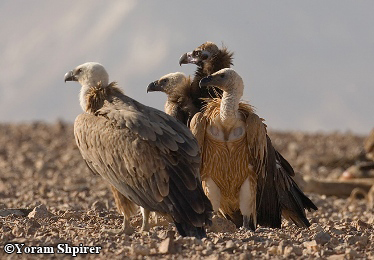 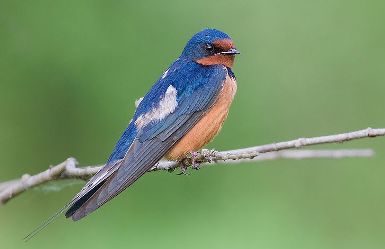 סנונית רפתות  Snunet Swallow
נשר    Nesher Griffon vulture
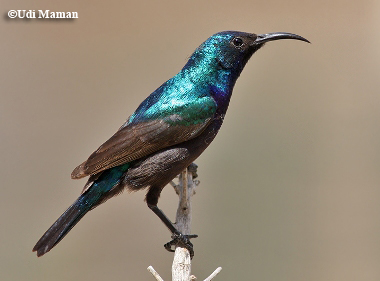 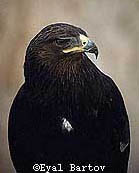 צופית  Tzufit Palestine Sunbird
עיט חורף  Ayet Lesser-spotted Eagle
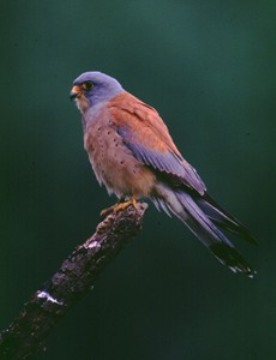 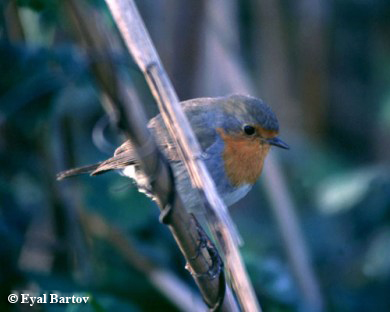 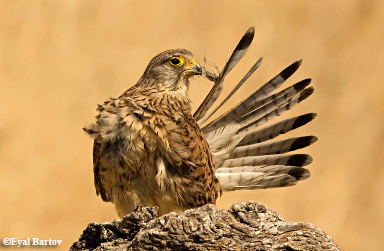 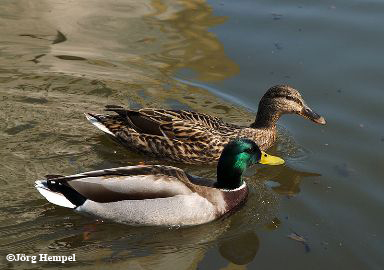 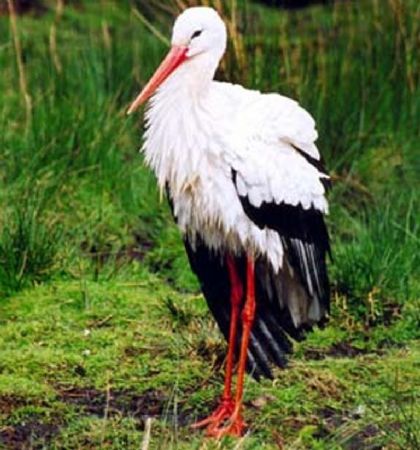 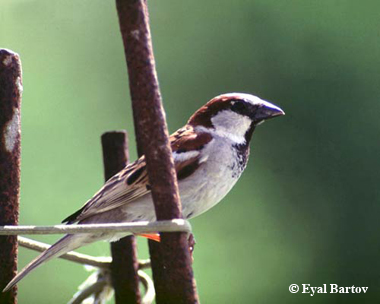 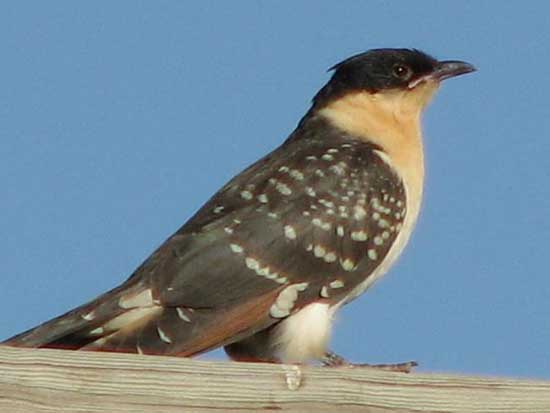 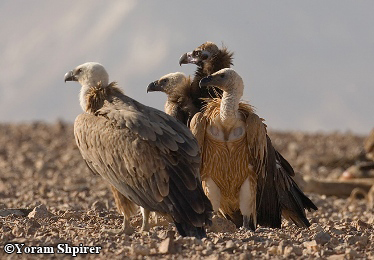 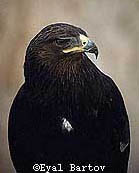 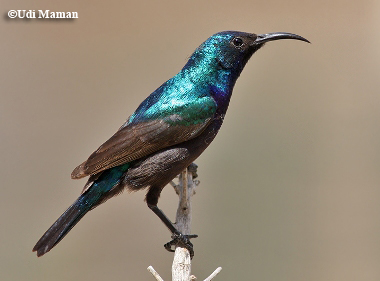 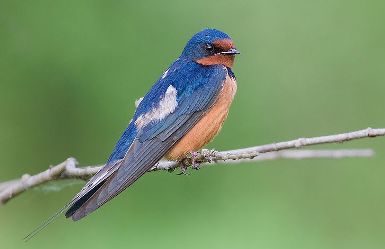 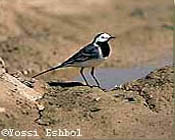